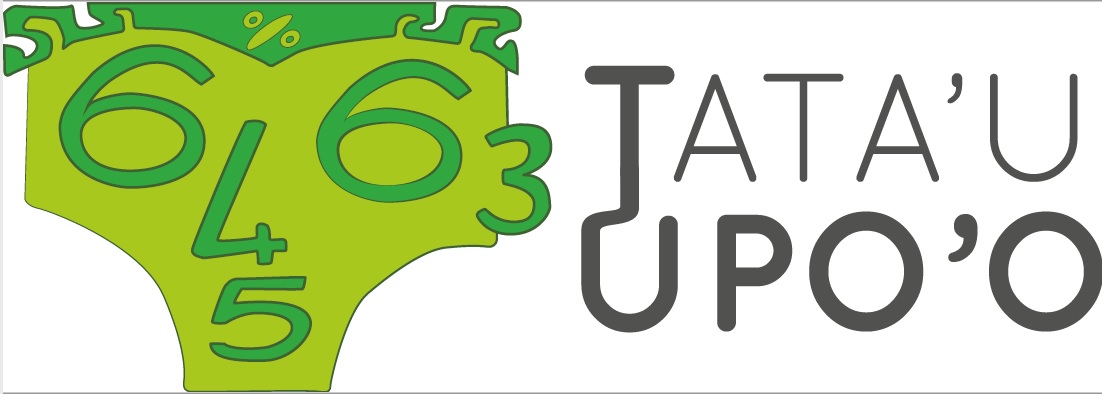 2021
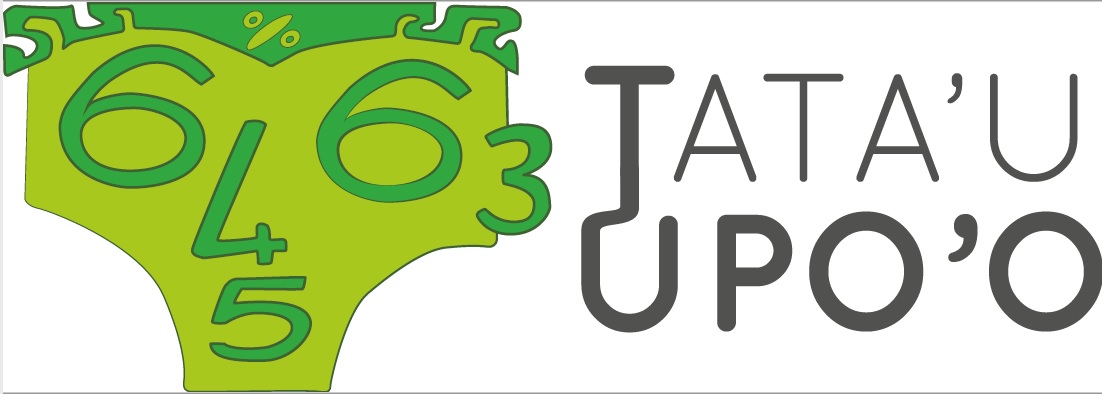 Sujet de qualification des classes de 4e.
(20 questions)
Bonne chance à tous !
A vos stylos,
Prêts,
Partez!
Appuyer sur Entrée pour démarrer le questionnaire minuté
1.
10 secondes
9 × 5
2.
15 secondes
100 - 27
3.
20 secondes
Départ : 13h40 Arrivée : 15h17
Quelle est la durée du trajet ?
4.
15 secondes
0,4 km    ? m
5.
20 secondes
6.
15 secondes
0,12 + 0,3
7.
25 secondes
Aire de la figure
= ? unités d’aire
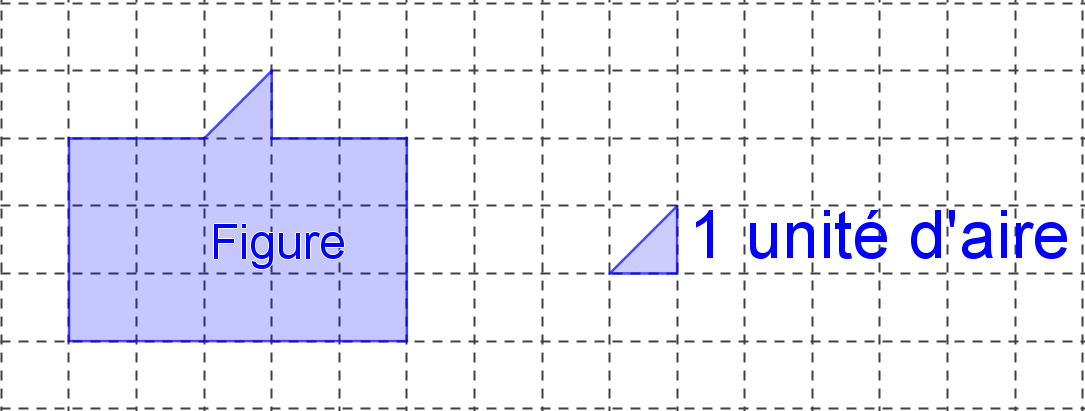 8.
20 secondes
25 % de 16
9.
10 secondes
−7 + 2
10.
15 secondes
11.
15 secondes
0,2 × 0,3
12.
25 secondes
Donne la mesure de l’angle
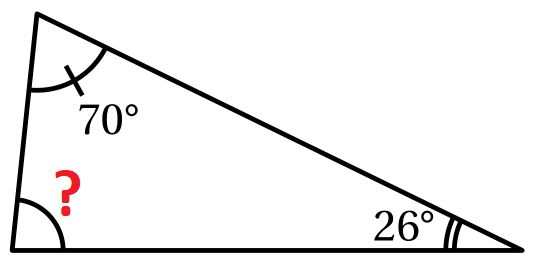 13.
25 secondes
Une urne contient 4 boules bleues
et 6 boules rouges.
On tire une boule au hasard.
Quelle est la probabilité de tirer
une boule bleue ?
14.
30 secondes
15.
30 secondes
Moana court à la vitesse de 15 km/h.
Quelle distance parcourt-il en 20 min ?
16.
30 secondes
La figure 2 est un agrandissement de la figure 1
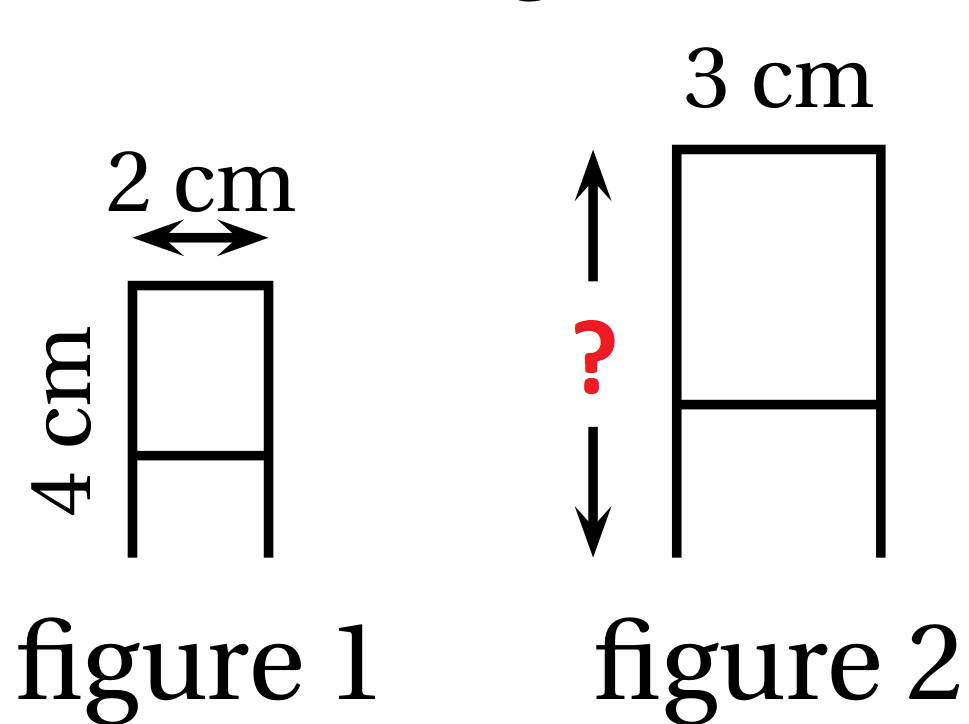 17.
25 secondes
18.
20 secondes
Le tiers du double de 12
19.
30 secondes
Quel est le périmètre de la figure obtenue?
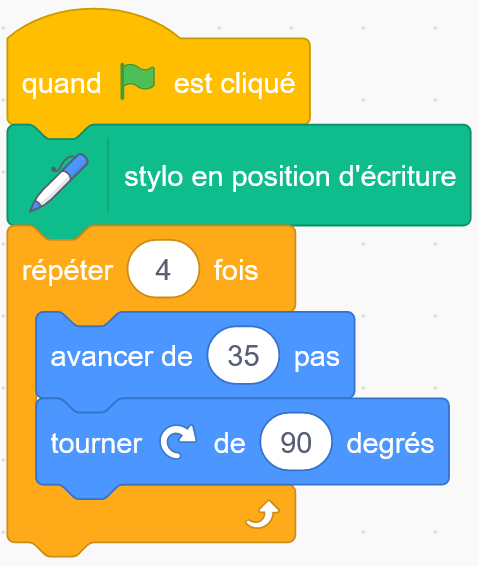 20.
60 secondes
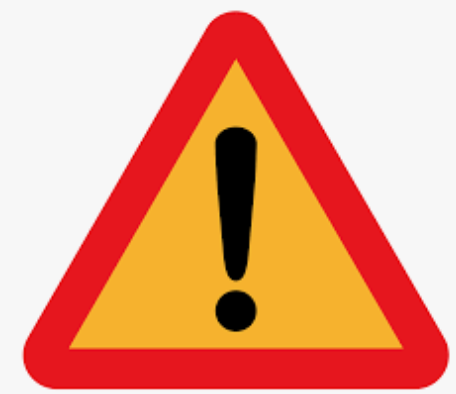 L’équipe
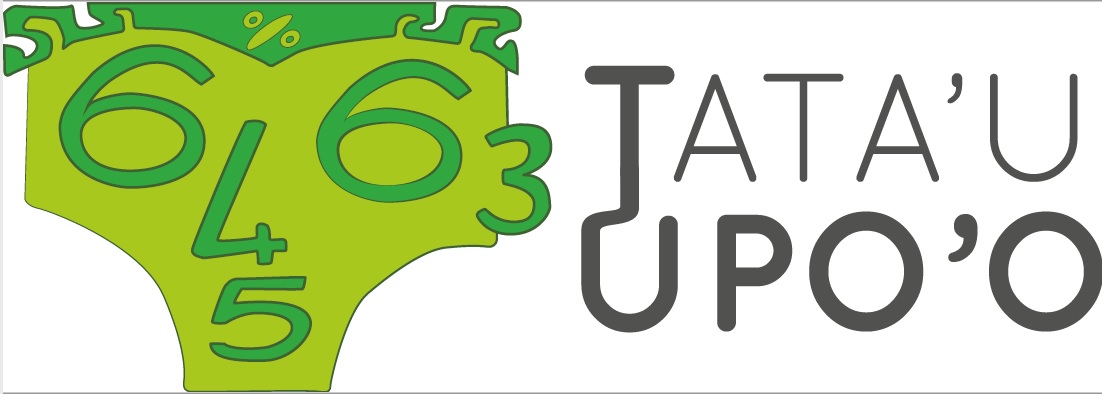 vous remercie et vous souhaite une bonne fin de  journée.